О переходе на использование кассового оборудования, соответствующего новым требованиям
Нормативная правовая база
Постановление Совета Министров Республики Беларусь  и Национального банка Республики Беларусь от 07.12.2022 № 841/27  «Об изменении постановлений Совета Министров Республики Беларусь и Национального банка Республики Беларусь от 6 июля 2011 г. № 924/16 и от 3 марта 2022 г. № 114/6» 

Постановление Совета Министров Республики Беларусь и Национального банка Республики Беларусь от 23.10.2023 № 712/19 «Об изменении постановления Совета Министров Республики Беларусь и Национального банка Республики Беларусь от 6 июля 2011 г. № 924/16»

Постановление Министерства по налогам и сборам и Государственного комитета по стандартизации  от 14.10.2022 № 29/99 «О требованиях к кассовым суммирующим аппаратам, в том числе совмещенным с таксометрами, билетопечатающим машинам»

Постановление Министерства по налогам и сборам Республики Беларусь от 29.12.2022 № 41 «Об изменении постановления Министерства по налогам и сборам Республики Беларусь от 29 марта 2018 г. № 10»
2
Учет операций по реализации маркированных товаров в розничной торговле
С 1 июля 2025 г. (в соответствии с постановлением Совета Министров Республики Беларусь и Национального банка Республики Беларусь от 07.12.2022 № 841/27  «Об изменении постановлений Совета Министров Республики Беларусь и Национального банка Республики Беларусь от 6 июля 2011 г. № 924/16 и от 3 марта 2022 г. № 114/6» (далее – постановление № 841/27) для юридических лиц и индивидуальных предпринимателей, осуществляющих продажу товаров, подлежащих маркировке, вводится обязанность использовать кассовые суммирующие аппараты с установленным средством контроля налоговых органов и программные кассы, обеспечивающие:
считывание кода маркировки и уникальной последовательности символов в машиночитаемой форме, представленной в виде двумерного штрихового кода DataMatrix, включающей в себя переменную информацию, в том числе серию и номер унифицированного контрольного знака, нанесенных на каждую единицу товара, подлежащего маркировке; 
дифференцированный учет данных о реализуемых товарах, предусмотренный пунктом 10 Положения № 924/16; 
передачу информации, о коде маркировки или уникальной последовательности символов в машиночитаемой форме, представленной в виде двумерного штрихового кода DataMatrix, включающей в себя переменную информацию, в том числе серию и номер унифицированного контрольного знака, в СККО в соответствии с требованиями, определенными Министерством по налогам и сборам и Государственным комитетом по стандартизации к кассовым суммирующим аппаратам (постановление МНС и Госстандарта от 14.10.2022 № 29/99) или программным кассам (постановление МНС от 29.03.2018 № 10).
3
Приложение 1 к постановлению Совета Министров Республики Беларусь от 29.07.2011 № 1030
Перечень товаров, подлежащих маркировке унифицированными контрольными знаками с 8 июля 2021 г.
Кофе
Чай
Масло растительное
Икра; консервы рыбные
Соки 
Безалкогольные напитки
Пиво
Слабоалкогольные напитки
Масло моторное
Моющие средства





Антифризы
Жидкости для использования в электронных системах курения
Принтеры
Ноутбуки (планшеты)
Мобильные телефоны
Материальные носители для аудио (видео) записей
Мониторы
Телевизоры
Часы
4
Приложение 2 к постановлению Совета Министров Республики Беларусь от 29.07.2011 № 1030
Перечень товаров, подлежащих маркировке средствами идентификации и сроки введения  маркировки
5
Виды кассового оборудования
кассовый суммирующий аппарат, в том числе совмещенный с таксометром;
билетопечатающая машина; 
программная касса;
специальная компьютерная система.
6
Переход на использование кассового оборудования
с 01.07.2025 расширяется перечень случаев, в которых субъекты хозяйствования обязаны использовать кассовое оборудование:
осуществление разносной торговли;
оказание услуг и продажи товаров (за исключением алкогольных напитков и табачных изделий) в поездах городских, региональных, межрегиональных, международных, коммерческих линий в ассортименте, утвержденном государственным объединением «Белорусская железная дорога»;
оказание на дому услуг, а также осуществление торговли с доставкой товаров на дом операторами почтовой связи и электросвязи, выездными бригадами организаций службы быта и коммунальных услуг;
выполнение работ, оказание услуг вне постоянного места осуществления деятельности на территории сельской местности;
оказание бытовых услуг в объектах, расположенных в сельских населенных пунктах, с количеством работников, непосредственно оказывающих такие услуги, не более одного человека в одну смену;
осуществление розничной торговли товарами в объектах бытового обслуживания населения, расположенных в сельских населенных пунктах, с численностью работников не более одного.
7
Обязанности по использованию платежных терминалов
с 01.07.2025 расширяется перечень объектов (видов деятельности), в которых субъекты хозяйствования используют платежные терминалы (приложение 1-1 к постановлению № 924/16):
разносная торговля;
оказание услуг и продажа в поездах городских, региональных, межрегиональных, международных, коммерческих линий товаров (за исключением алкогольных напитков и табачных изделий) в ассортименте, утвержденном государственным объединением «Белорусская железная дорога»;
осуществление торговли с доставкой товаров на дом операторами почтовой связи и электросвязи, выездными бригадами организаций службы быта и коммунальных услуг;
выполнение работ, оказание услуг вне постоянного места осуществления деятельности;
автомобильные перевозки пассажиров в нерегулярном сообщении (за исключением автомобильных перевозок пассажиров автомобилями-такси);
объекты бытового обслуживания населения с количеством работников, непосредственно оказывающих бытовые услуги, не более одного человека в смену;
оказание от имени дипломатических представительств и консульских учреждений иностранных государств услуг по приему заявлений о выдаче визы для въезда в государства с визовым режимом.
8
Как выполнить требование по платежному терминалу
Юридические лица и индивидуальные предприниматели, реализующие товары, выполняющие работы, оказывающие услуги в объектах, и (или) при осуществлении видов деятельности согласно приложению 1-1 к постановлению № 924/16 вправе использовать QR-код в качестве платежного терминала в соответствии с законодательством в области платежных систем и платежных услуг при приеме платежей в свой адрес.
Платежный терминал – программное или программно-техническое средство, используемое на основании договора на оказание платежных услуг в соответствии с законодательством в области платежных систем и платежных услуг и предназначенное для регистрации операций при использовании банковских платежных карточек и (или) любого (любых) из иных платежных инструментов с последующим формированием платежного документа (приложение 3 к постановлению № 924/16).
Так, при осуществлении оплаты за реализованные товары, выполненные работы, оказанные услуги покупатель сканирует QR-код посредством платежного инструмента в виде мобильного приложения, установленного на мобильном устройстве покупателя, происходит формирование платежного указания и инициирование платежа с использованием программно-технического средства (мобильного устройства покупателя и мобильного приложения, установленного на мобильном устройстве), являющегося в данном случае платежным терминалом.
Для использования QR-кода в качестве платежного терминала следует обращаться к банку-эквайеру, предоставляющему данную услугу либо к платежному агрегатору.
9
Новые требования к кассовому оборудованию
С 1 июля 2025 г. субъекты хозяйствования обязаны использовать:
 - кассовые суммирующие аппараты, в том числе совмещенные с таксометрами, билетопечатающие машины  модели (модификации) которых включены в Государственный реестр моделей (модификаций) кассовых суммирующих аппаратов и специальных компьютерных систем, используемых на территории Республики Беларусь, соответствующих требованиям постановления Министерства по налогам и сборам Республики Беларусь, Государственного комитета по стандартизации Республики Беларусь от 14.10.2022 № 29/99 "О требованиях к кассовым суммирующим аппаратам, в том числе совмещенным с таксометрами, билетопечатающим машинам«;
 - программные кассы, соответствующие требованиям постановления Министерства по налогам и сборам Республики Беларусь от 29.03.2018 № 10 «О требованиях к программной кассовой системе, программной кассе, оператору программной кассовой системы и о работе комиссии по оценке на соответствие предъявляемым требованиям»
10
Задачи, которые стоят перед пользователями кассового оборудования
доработка используемого субъектами хозяйствования кассового оборудования, либо приобретение и установка новых кассовых аппаратов или программных касс:
до 01.01.2025 у субъектов хозяйствования, осуществляющих продажу маркированных товаров, 
до 01.04.2025 у субъектов хозяйствования, не осуществляющих продажу маркированных товаров. 

Важно! Сроки использования кассового оборудования, соответствующего новым требованиям, переноситься не будут.

С 1 июля 2025 г. за использование кассового оборудования, не соответствующего новым требованиям, будет применяться административная ответственность, предусмотренная статьей 13.15 КоАП Республики Беларусь 
(наложение штрафа в размере до пятидесяти базовых величин, на индивидуального предпринимателя - до ста базовых величин, а на юридическое лицо - до двухсот базовых величин).
11
Состояние работы по доработке кассового оборудования
По имеющейся в МНС оперативной информации, не выполняются в установленные сроки следующие мероприятия:
Существенное (на 9 месяцев) увеличение сроков подачи заявок на проведение испытаний доработанных и новых КСА, чем предусмотрено Планом мероприятий (по плану - до 1 апреля 2024 года, по графику -  декабрь 2024 г. включительно). 
По оценке МНС, всего из 204 тысяч используемых субъектами хозяйствования кассовых аппаратов может быть доработано под новые требования 132 тысячи КСА или 64 %, соответственно 73 тысячи КСА или 36% не могут быть доработаны.
12
Кассовое оборудование, соответствующее новым требованиям
13
Кассовое оборудование, соответствующее новым требованиям
14
Модели КСА, которые проходят испытания
POS-система с фискальным регистратором «DATECS-НТС FP700» с ППП «НТС Фронт-Офис дисконт-банк», предназначена для реализации маркированных товаров (заявитель ОДО «НТС»);
POS-система с фискальным регистратором «TFP-115», «TFP-116, «TFP-118» с ППП «MarketPOS», предназначена для реализации маркированных товаров» (заявитель ООО «ТУССОН»); 
МИНИКА 1102 МИК, не предназначена для реализации маркированных товаров», испытания приостановлены (заявитель ОДО «НТС»);

Справочно. КСА ЭКР 2102 МИК, МИНИКА 1105 МИК (заявитель ОДО «НТС»), таксометр автомобильный «БелТАКС» (заявитель УП «АЛЬТЕРНАТИВНЫЕ ТЕХНОЛОГИИ») не допущены к включению в Государственный реестр и дорабатываются по результатам испытаний.
15
Программные кассы, которые проходят оценку
1. ППП «АРМ кассира, оператора» (предназначена для реализации маркированных товаров и дифучета)
оператор РУП «Производственное объединение «Белоруснефть»
завершение оценки в октябре 2024 г.

2. IKASSA Dusik Cloud v.1.0.1 (предназначена для реализации маркированных товаров и дифучета)
оператор ООО «АЙЭМЛЭБ»
завершение оценки в сентябре 2024 г.

3. Программная касса «Альфа-Касса» (предназначена для реализации маркированных товаров и дифучета)
оператор ООО «НАСТОЯЩАЯ ЦИФРОВАЯ»
завершение оценки в октябре 2024 г.

4. Программная касса «Альфа-Касса ЦПИ» (предназначена для реализации маркированных товаров и дифучета)
оператор ООО «ЦЕНТР ПРОГРАММНЫХ ИННОВАЦИЙ»
завершение оценки в октябре 2024 г.
16
Состояние работы по доработке кассового оборудования
17
Актуальная информация о ходе работ
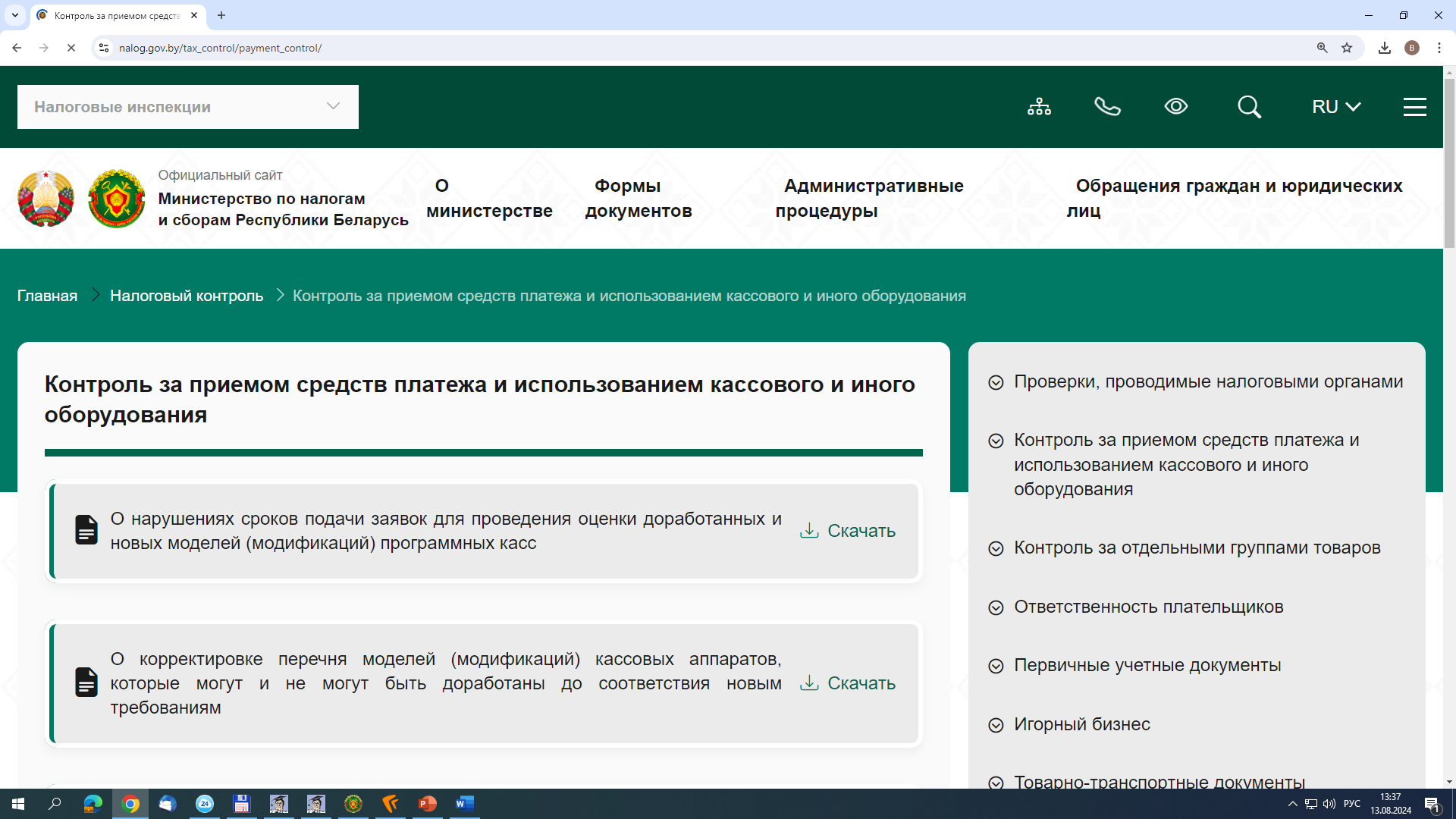 Главная/Налоговый контроль/Контроль за приемом средств платежа и использованием кассового и иного оборудования
18
Вопросы, на которые необходимо обратить внимание
пользователям КСА, в первую очередь моделей, которые не будут дорабатываться, незамедлительно обращаться к операторам программных кассовых систем:
РУП «Издательство «Белбланкавыд»
ООО «ЛВО»
ООО «АЙЭМЛЭБ»
ООО «Настоящая цифровая»
ООО «Центр программных инноваций»
для осуществления перехода на использование программных касс
или к производителям кассовых аппаратов (ООО «ПРОФИСЕРВ», ООО «Белсчеттехника», ООО «ПРИБОРСЕРВИС») для заключения договоров на поставку кассовых аппаратов.
Рекомендуем! В договорах на поставку кассового оборудования  указывать конкретные сроки его поставки и меры ответственности за их несоблюдение.
19
Программная касса, варианты размещения
Программная касса - специализированное программное обеспечение, предназначенное для выполнения кассовых операций при продаже товаров, выполнении работ, оказании услуг
 
Варианты размещения  программных касс:        
1. на электронных устройствах пользователей программной кассы, соответствующих требованиям, предъявляемым оператором программной кассовой системы к таким электронным устройствам;

2. в центре обработки данных оператора программной кассовой системы
в виде специализированного программного обеспечения, размещенного на вычислительных ресурсах оператора программной кассовой системы;
посредством доступа в глобальной компьютерной сети Интернет к функциям программной кассы с использованием средств идентификации.
20
СПАСИБО ЗА ВНИМАНИЕ!
Министерство по налогам и сборам Республики Беларусь 220010, г. Минск, ул. Советская, 9Сайт: www.nalog.gov.by
21